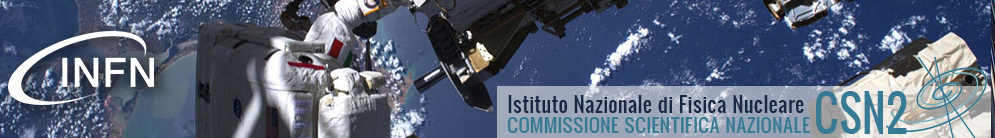 The Astro-particle Physics experiments at LNS covers a wide range physics goals in a long-range programme of science
 Members of CSN-2 at LNS are constantly growing in number and responsibilities
 Role of LNS in international experiments is solid and respected
Lownoiser- HEU
Dark Matter
DarkSide /ReD
Geoinquire - HEU
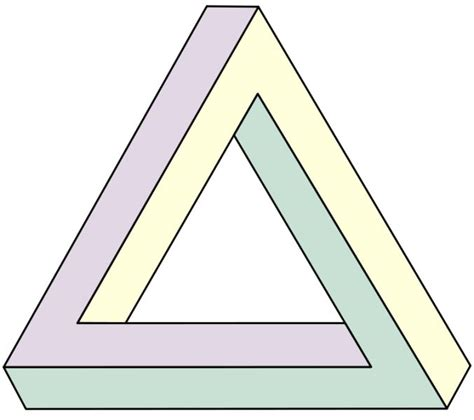 FOCUS - ERC
ReD+ -PRIN
Dives - PRIN
Melite -NATO
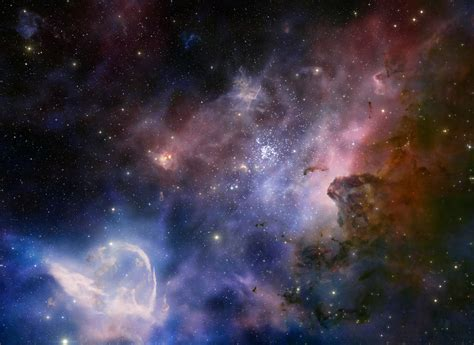 ITINERIS-PNRR
NATURE-PN IR
NAUTILUS – PN IR
ETIC-PNRR
PN IR
KM3NeXT – IR Sicilia
KM3NeT4RR-PNRR
Infradev 2 – HEU
Alica - PRIN
Cosmic Neutrinos
KM3NeT
Gravitational Waves
Einstein Telescope
Gruppo 2- DFA Strengthening Collaboration
Dalle profondità del cosmo alle profondità del Mediterraneo
mercoledì 12 feb 2025, 16:15
Visit the ARCA Shore Station:
50 Students from the Dept. of Physics and Astronomy 
University of Catania
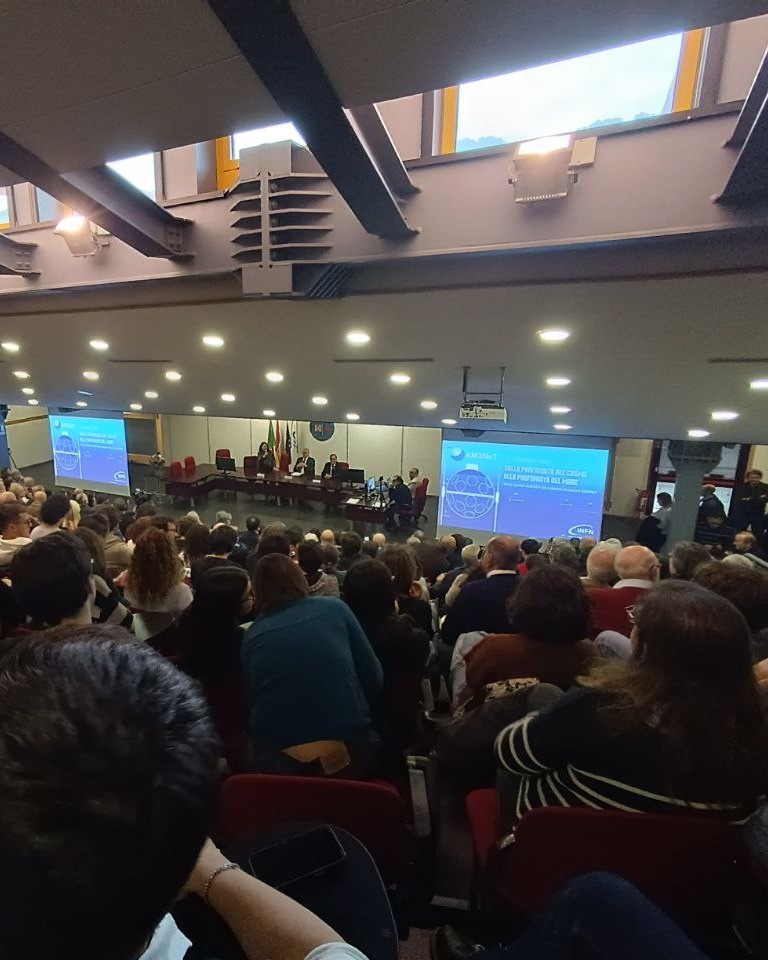 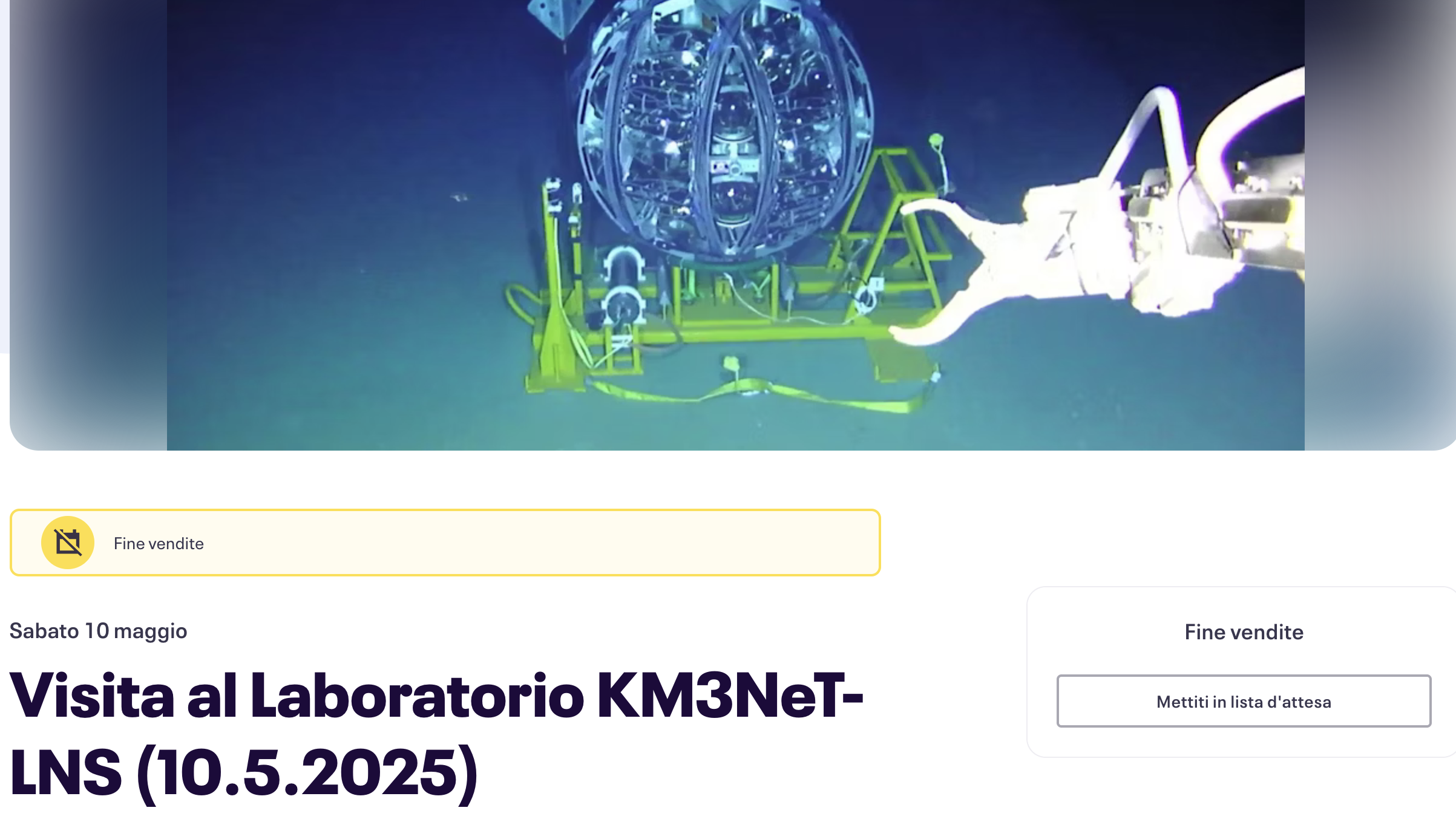 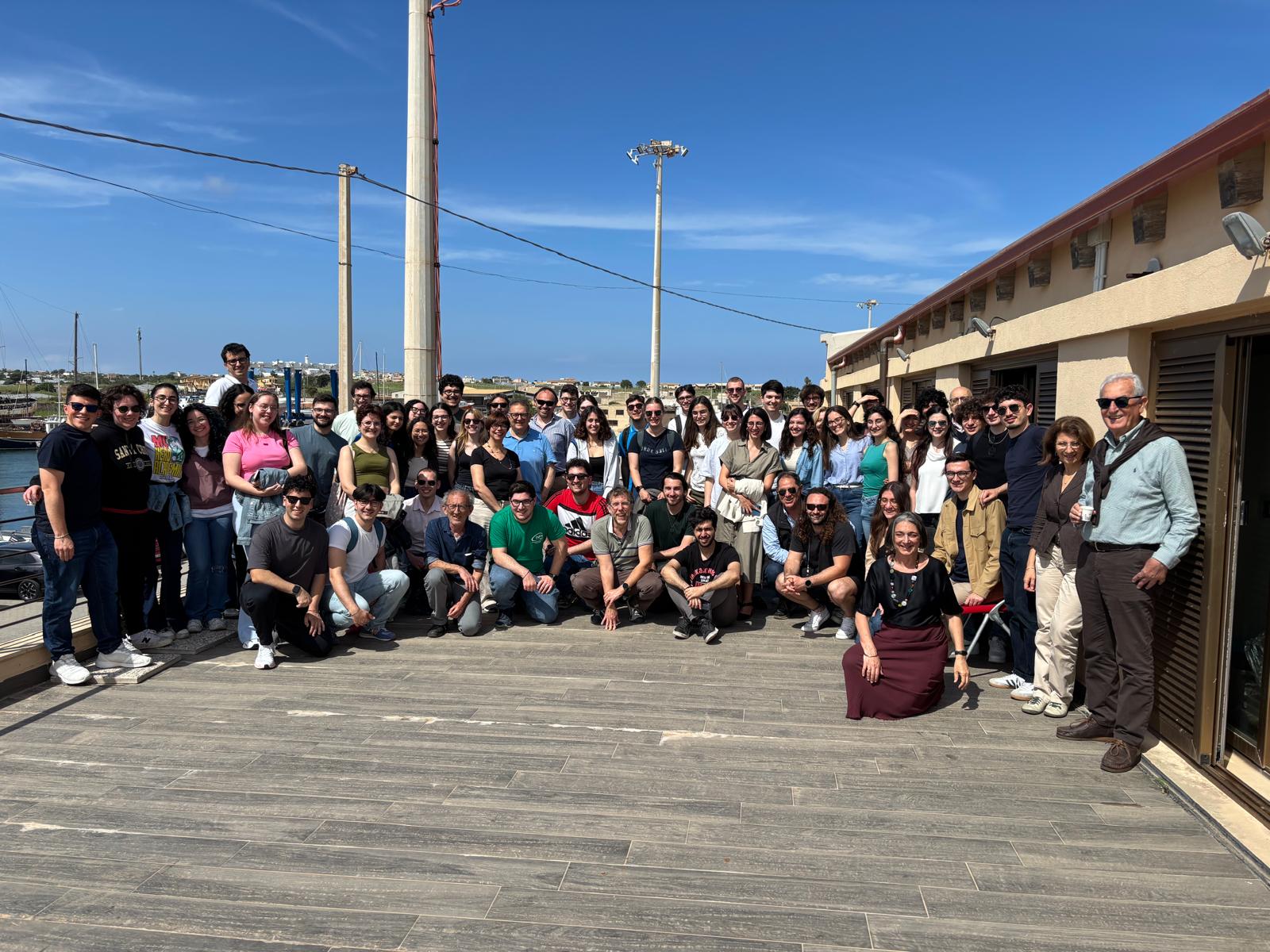 INFN Gruppo 2 – Education/Training
Theses (completed in 2025):
	Karim Hesahm
	Maria Rita Torrisi

Visiting Erasmus
	Carlos Quiroz (IFIC) 01-04 2025
	Mathilde le Pape (Univ. Brest, DFA) 06-09 2025


Borse CSN2:
	2024 – 1 Darkside, 1 KM3NeT (positioning) sep 2025
	2024 – 1 Darkside, 1 KM3NeT (positioning) sep 2025
Astro Particle Physics at LNS
2025
2030
2020
2035
KM3NeT

Actual Phase: Construction, operation, data analysis
Main science cases: neutrino astronomy (multimessenger),neutrino fundamental physics
Large increase with PNRR
	Science on Stage!
ET

Actual Phase: R&D
main science cases: Gravitational waves detection (multimessenger)
LNS plays a major role in civil works
Scientific component from LNS stable
DarkSide (ReD)

Actual Phase: Transition from R&D to Construction
Main science case: Dark Matter detection (multimessenger)
TBD
39 Persons 
25.1 FTE
42 Persons 
29.1 FTE
2026
2024
2025
KM3NeT cross disciplinary spin-offs
Marine Hazard (S. Biagi & A. Orlando)
Seismic Station @Capo Passero infrastructure
Since 2025 part of the INGV seismic network. 
Connected to CFT2, 1 beacon used also for the Capo Passero LBL
Impact for LNS: negligible. The only interface is KM3NeT

FOCUS-ERC (M-A Gutscher Univ. Brest PI, G. Riccobene INFN PI) ends in 2025 – data harvesting continues
Monitoring of seismic phenomena with Brillouin Optical time reflectometry using the fibers of the subsea cable of the Port of Catania Test Site
approx. 2 papers/year published
First  Bruillon OTDR permanently connected in Med Sea.
1 Post Doc hired at LNS (Didac). Overheads to LNS Director
Impact for LNS: 20k€ overheads
 LNS must ensure proper quality of services in Catania Test Site (power, proper room for DAQ, air conditioning, access to cable end)

ECCSEL-ERIC: IPANEMA (A. Orlando & S. Viola) – ends in 2025 – data harvesting continues
Monitoring of CO2 with acoustic antennas and chemical sensors
two stations: Panarea (20 m depth- in operation), Catania (2100 m depth, Sep 2024)
Acoustic data now in the Italian Integrated Ocean Sound Subsystem (ITINERIS)
2 post docs hired (Letizia- now CSFNSM, Abdel) 
Impact for LNS:  Ensure proper quality of services in Catania Test Site (power, proper room for DAQ, air conditioning, access to cable end)
KM3NeT cross disciplinary spin-offs
EMSO-JRU (G Riccobene & S. Viola, INFN Reps) 
INFN in the EMSO-ERIC
Major player in the context of marine scientific policy in Italy
Impact for LNS:  + 40k€ funding / year (increasing). Ensure access to INGV personnel (admin) and DAQ systems at port of Catania (IT)
JRU General assembly at LNS  (2025)

PNRR-ITINERIS (G. Pappalrdo CNR PI, G. Riccobene PI INFN) ends in 2025
Seafloor data “e-highway” in Capo Passero;  access for the new EMSO cable in Catania
Ocean Sound Sub System: LNS is the developer and organiser of the Italian marine sound data network
1 JB 
2 TDs ( Simone, Danilo)
Impact for LNS: admin tendering, access to INGV at the port of Catania new building (ITINERIS EMSO MEOC)
Training Course at Capo Passero (2024)

PNIR- NATURE(G. Pappalrdo PI CNR, G. Riccobene PI INFN), if approved 2026-2029
EMSO platform in Capo Passero and Access to industries, improvement of the IT-OSSS
10 days sea operations 
computing resources improvement in Catania, Capo Passero and LNS
1 Seafloor multidisciplinary observatory (CTD, ADCP)
1 TD to be hired
Impact for LNS: IT services, admin (tendering)
KM3NeT cross disciplinary spin-offs
Geo-Inquire EU (K. Fleming PI, GFZ, G. Riccobene PI INFN) – Ends in 2026
Transnational access activity to use optical fibers of the subsea cable at the port of Catania for seismic and volcanic monitoring
DAS digital twin 
1 post-doc hired  (Giuseppe)
Impact for LNS: + 20k€ overheads + 1 TA September port of Catania (IFERMER Brest+ASN)
Geoinquire School October 2025  

Lownoiser (Marine Tech PI, G. Riccobene PI INFN) – Ends in 2028
Use of DAS to measure/mitigate underwater radiated noise from vessels
DAS connected to the Capo Passero MEOC. Already in operation. First DAS dedicated to Marine traffic Monitoring worldwide
1 TD to be hired
1 post doc hired (Giuseppe)
Impact for LNS: admin (minimal) and IT services. Main interface is KM3NeT

Synergic projects with CSFNSM: 
Vongola PNRR-NCBF (with Univ. of Palermo) 
Use of DAS to detect baleen whales and study effect of shipping noise on cetaceans
DAS connected to the Capo Passero MEOC. Already in operation
Impact for LNS: 
LNS must ensure proper quality of services in Catania Test Site (power, proper room for DAQ, air conditioning, access to cable end)

Sound PNRR-INEST (with OGS and Univ. of Trieste)
KM3NeT Anagrafica
KM3NeT Spese
Sostanzialmente solo acquistì MAC in convenzione

Per Il 2026 vi richiedero’  Programmazione stretta

Missioni: Va fatto un Booking!
KM3NeT cross disciplinary spin-offs
LNS manages the largest marine acoustic infrastructure in Europe
	Directly and indirectly operates

	hydrophones arrays in Catania and in Capo Passero
	1 BOTDR in Catania

	 1(+1) DAS in Catania and Capo Passero
	 AIS network (Catania, Capo Passero, Reggio Calabria)

	Develops new Techniques


		Acoustic Detection of UHE neutrinos